Otomatik Kontrol
Kontrol Sistemlerin Temel Özellikleri

Hazırlayan: Dr. Nurdan Bilgin
Açık Çevrim Kontrol
Kontrol Edilecek
 Sistem
Açık Çevrim
Kontrolcü
Açık Çevrim Kontrol
Kontrol Edilecek
 Sistem
Açık Çevrim
Kontrolcü
Açık Çevrim Kontrol
Örnek: Bir odanın sıcaklık kontrolü
Isı İletimi
Yalıtılmış Duvar
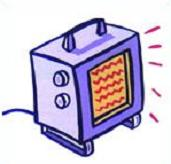 u(t)
T(t)
Örnek: Bir odanın sıcaklık kontrolü
Isı İletimi
Yalıtılmış Duvar
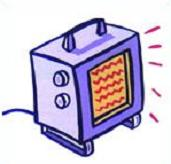 u(t)
T(t)
Kontrolcü önerisi:
Örnek: Bir odanın sıcaklık kontrolü
Sistem dinamiği
Kontrolcü önerisi:
Örnek: Bir odanın sıcaklık kontrolü
Oda
Kontrolcü
Kapalı Çevrim KontrolKapalı Çevrim Kontrol Sisteminin Tipik Mimarisi
Hata 
Bulucu
Kontrol Edilecek
 Sistem
Kontrolcü &
Eyletici
Algılayıcı
H(s) : Algılayıcı transfer fonksiyonu 
W(s): Algılayıcı gürültüsü
B(s) : Geri besleme bilgisi 
E(s) : Hata 
Gc(s) : Kontrolcü transfer fonksiyonu 
K : Kontrolcü ve eyleyici kazancı
Kapalı Çevrim KontrolKapalı Çevrim Kontrol Sisteminde Kontrol Eylemi
Algılayıcı
Kontrol
Hata
Hedef, R(s), D(s) ve W(s) ne olursa olsun C = R olacak şekilde K ve Gc(s)’yi bulmaktır.
Kapalı Çevrim KontrolKapalı Çevrim Kontrol Sisteminde Kontrol Eylemi
K kazancı yeterince büyük seçilirse,                                     ve                                    olur.
Bu durumda,
bu durumda,
Kapalı Çevrim KontrolKapalı Çevrim Kontrol Sisteminde Kontrol Eylemi
sağlayacak şekilde büyük seçilemez
olamaz.
bu durumda,
ancak ve ancak yaklaşık olarak sağlanabilir.
Bazı Doğrusal Kontrolcüler
Açık ve Kapalı Çevrim Bir Arada Kontrol
Bileşik kontrolün avantajı, sistem üzerine etkiyen bozucu girdi D(s)’in azaltılması ve böylelikle bozucu girdiyle daha etkili baş edilmesini sağlamasıdır. 
Şöyle ki D(s)’in ölçülen ya da kestirilen değeri D* tahmin edilerek, sisteme etkiyen bozucu girdi kestirimindeki hataya (D' = D - D* )’ye indirgenir.
Açık Çevrim
Kontrolcü
Sistem
Hata 
Bulucu
Kontrolcü &
Eyletici
Algılayıcı
Kapalı Çevrim KontrolKapalı Çevrim Kontrol Sisteminde Kontrol Eyleminin Gerçekleştirilmesi
Sistem
Bazen hidrolik veya pnömatik kontrolcülerde kullanılıyor olmasına rağmen, genellikle bir çok sistemde, algılayıcı ile eyletici arasındaki kontrol eylemi elektriksel araçlarla sağlanır.
Herhangi bir sistem
Elektriksel gereçler
Kapalı Çevrim KontrolKapalı Çevrim Kontrol Sisteminde Kontrol Eyleminin Gerçekleştirilmesi
Bazen referans giriş elektriksel niceliğe dönüştürülmek için bir filtreden geçirilerek şekillendirilir.
Kapalı Çevrim KontrolKapalı Çevrim Kontrol Sistemin İşlevsel Kalitesi
Kapalı Çevrim Kontrol Sistemin İşlevsel Kalitesi aşağıdaki kriterlerle ölçülür.
Referans girişi mümkün olduğunca yakın izleme yetkinliği [Servo Karakteristiği].
Bozucu giriş D(s)’in sisteme etkisinin bastırılmasında gösterilen yetkinlik. Yani sistemin çıkışı bozucu girişten mümkün olduğunca az etkilenecek. [Regülatör Karakteristiği]
Kontrolcü, eyletici, sistem ve algılayıcı dinamiklerindeki parametre değişimlerinden ve belirsizliklerden sistem çıkışının en az etkilenmesini sağlamada yeterlilik. [Sistem belirsizliklerine karşı dayanıklılık]
Kapalı Çevrim KontrolKapalı Çevrim Kontrol Sistemin İşlevsel Kalitesi
Literatürde, tasarımlarının dayandığı kriterlere bağlı olarak sıkça rastlanan iki temel kontrol sistemi vardır:
Servomekanizmalar (Servo)
Regülatörler
Kapalı Çevrim Kontrol
Hata 
Bulucu
Kontrol Edilecek
 Sistem
Kontrolcü &
Eyletici
Algılayıcı
Kapalı Çevrim KontrolKapalı Çevrim Kontrol Sistemin İşlevsel Kalitesi
Regülatör Karakteristiği
Servo Karakteristiği
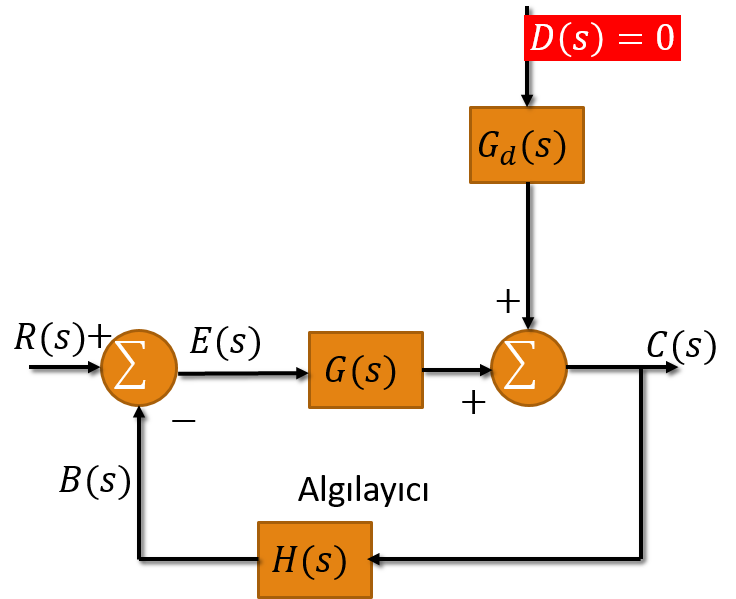 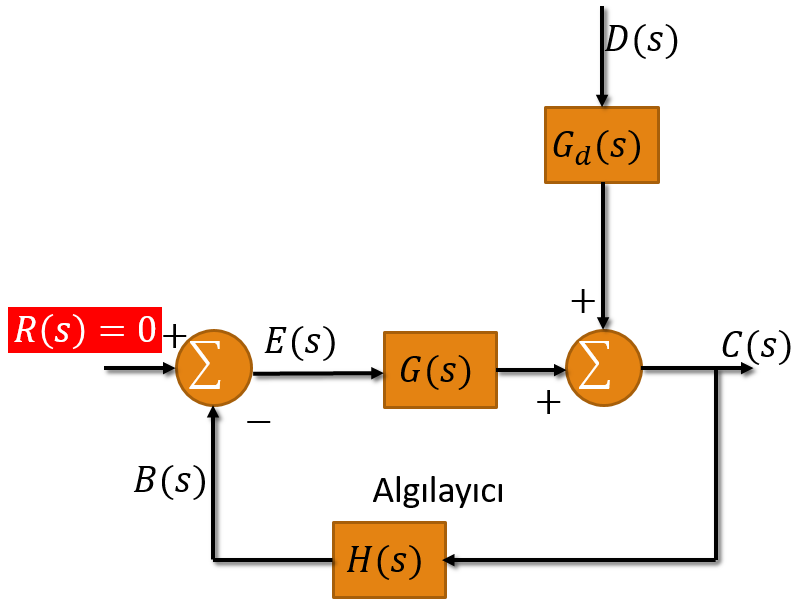 Kapalı Çevrim KontrolServo Karakteristiği
Kapalı Çevrim KontrolServo Karakteristiği
Servo karakteristiğini çalışmak için R(s) dışındaki tüm girişleri sıfır kabul ediyoruz. Böylelikle blok diyagramı aşağıdaki forma dönüşür. Bu forma 1G1Ç’lı sistemin temel biçimi (canonical form) denir.
Kapalı Çevrim KontrolServo Karakteristiği
Kapalı Çevrim KontrolRegülatör Karakteristiği
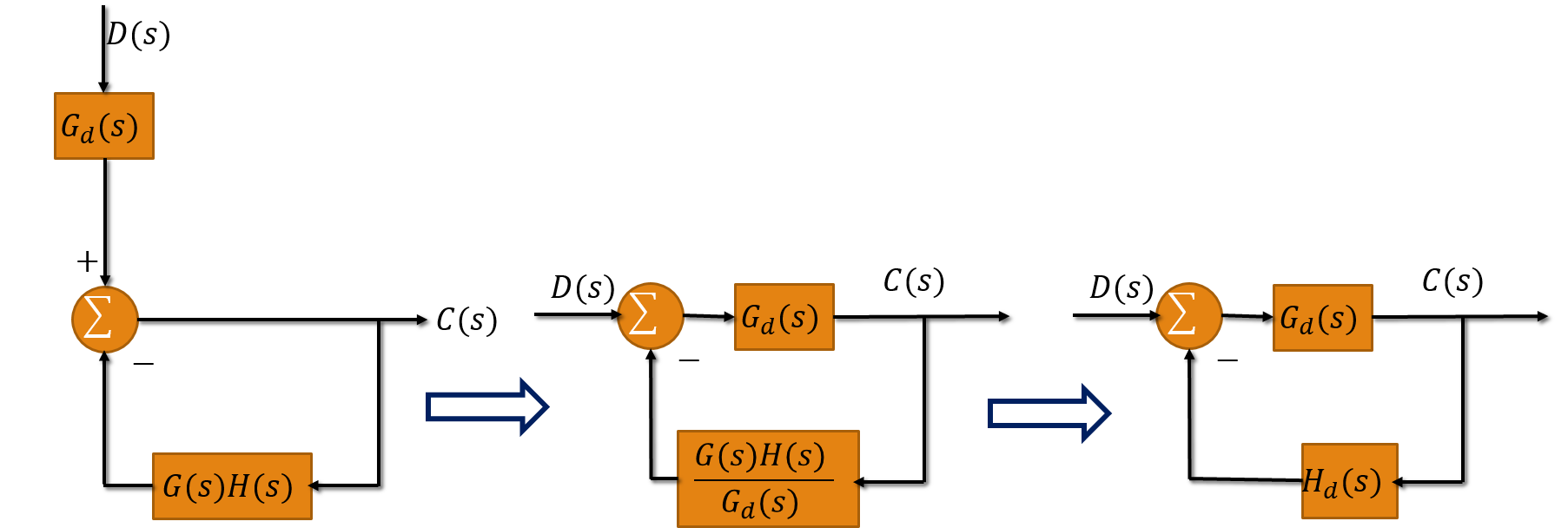 Kapalı Çevrim KontrolRegülatör Karakteristiği
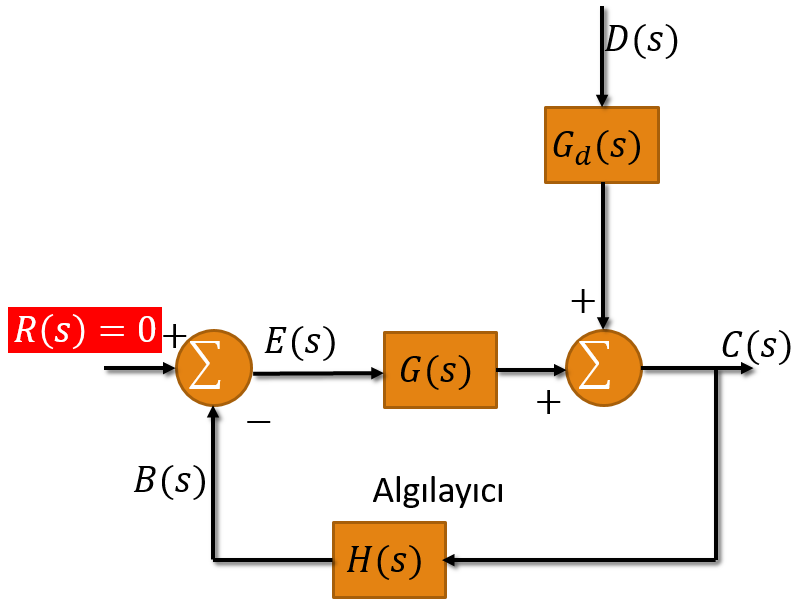 Kapalı Çevrim KontrolSistem belirsizliklerine karşı dayanıklılık
Herhangi bir kontrol sisteminin elemanlarının (sistem,kontrolcü, eyletici ve algılayıcı vs. gibi) parametreleri tam olarak bilinemez, çünkü
 Zamana ve kullanıma bağlı yıpranmalar kaçınılmazdır.
 En başta üretimlerinde ve modellenmelerinde hatalar barındırıyor olabilirler.
Bu nedenlerle kontrol sistemleri böylesi parametrelerin değişim ve belirsizliklerine karşı mümkün olduğunca iyi duyarsız hale getirilmelidir.
Kapalı Çevrim KontrolSistem belirsizliklerine karşı dayanıklılık
Kapalı Çevrim KontrolSistem belirsizliklerine karşı dayanıklılık
Kapalı Çevrim KontrolSistem belirsizliklerine karşı dayanıklılık
Kapalı Çevrim KontrolSistem belirsizliklerine karşı dayanıklılık
a’daki yüzde değişim
b’deki yüzde değişim
x’deki yüzde değişim
Kapalı Çevrim KontrolSistem belirsizliklerine karşı dayanıklılık için Örnekler
Kapalı Çevrim KontrolSistem belirsizliklerine karşı dayanıklılık için Örnekler
Kapalı Çevrim KontrolSistem belirsizliklerine karşı dayanıklılık için Örnekler
Kapalı Çevrim KontrolSistem belirsizliklerine karşı dayanıklılık için Örnekler
Kapalı Çevrim KontrolSistem belirsizliklerine karşı dayanıklılık için Örnekler
Kapalı Çevrim KontrolSistem belirsizliklerine karşı dayanıklılık için Örnekler
Kapalı Çevrim KontrolSistem belirsizliklerine karşı dayanıklılık için Örnekler
Kapalı Çevrim KontrolSistem belirsizliklerine karşı dayanıklılık için Örnekler
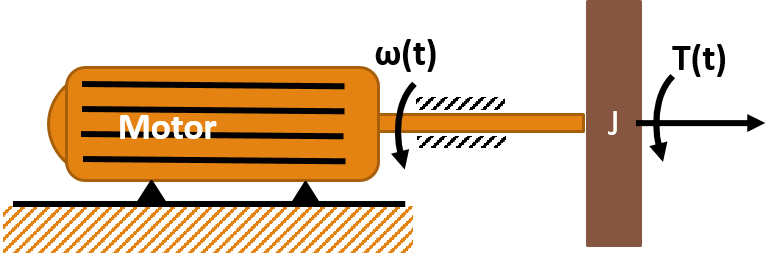 Kapalı Çevrim KontrolSistem belirsizliklerine karşı dayanıklılık için Örnekler
Örnek 4’ün Çözümü
Örnek 4’ün Çözümü
Örnek 4’ün Çözümü
Örnek 4’ün Çözümü
Örnek 4’ün Çözümü
Kapalı Çevrim KontrolKapalı Çevrim Kontrol Sistemin İşlevsel Kailitesi
Bu derslerimizde Kapalı Çevrim Kontrol Sistemin İşlevsel Kalitesini üç temel özelliğini tartıştık
Regülatör
Servo
Parametre hassasiyeti
Sonuç olarak, büyük K seçimi ile ileri bildirim elemanlarındaki (sistem, kontrolcü ve eyletici) belirsizliklerin baskılanabildiğini, tersine büyük K seçiminin, geri bildirim elemanlarının etkisini daha baskın hale getirdiğini gördük. Son olarak, kontrol sistemlerinin parametre değişim ve belirsizliklerine karşı mümkün olduğunca sağlam tasarlanması gerektiğini tartıştık.
Kapalı Çevrim KontrolKapalı Çevrim Kontrol Sistemin Genel Gereklilikleri
Kontrol Sistemi üzerinde genel iyileştirmelere rağmen, tüm uygulamalar için aşağıdaki genel gereklilikler karşılanmaksızın bir kontrol sisteminin genel performansı tatmin edici olmaz:
 Kararlılık
 Sistemlerin Kalıcı Durum Davranışı
 Sistemlerin Geçici Durum Davranışı

Bu üç maddeye kontrol sisteminin genel gereklilikleri ismini veriyoruz.